Solving weakened cryptanalysis problems of Bivium cipher in the volunteer project SAT@home
Oleg Zaikin, Alexander Semenov, Mikhail Posypkin

ISDCT SB RAS, Irkutsk, Russia
IITP RAS, Moskow, Russia
SAT approach
There are many practically important problems for which the existence of effective (polynomial) algorithms of their solving has not been proven. 
Most of these problems are NP-hard.

However, many of their special cases arise in practical applications: 
planning of production
designing and verification of hardware
proving of program correctness
2
SAT approach
Therefore it is very important to have methods for their solving that don't have polynomial complexity, but are effective in practice. 

Such methods can cope with the numerous special cases of NP-hard problems of huge dimensions. 

One of the most efficient in terms of software implementations is SAT approach.
3
SAT approach
SAT approach is based on reducibility of the considered original problem to a Boolean satisfiability problem (SAT), usually in the form of equation CNF=1. 

Solution of SAT problem is an Boolean vector – assignments of CNF variables which force CNF to become 1.

From this assignments one can easily get solution of and original problem.
4
SAT approach
Example of CNF with 3 clauses over 5 variables:


This CNF is satisfiable, for example on (11001). 

Real hard SAT problem can consist of thousands variables and millions clauses.
Real SAT problem can be unsatisfiable.
5
Logical cryptanalysis
In logical cryptanalysis an original problem is reduced to a SAT problem, then after solving SAT problem we can easily obtain secret key from satisfying assignment.

Term appeared in 2000 in the paper of Italian researchers Massaci and Mararo.

They reduced DES cryptanalysis problem to a SAT problem and successfully solved some weakened problems of DES with the help of SAT solvers.
6
Bivium cipher
The Bivium stream cipher uses two shift registers of a special kind. The first register contains 93 cells and the second contains 84 cells. 

Cryptanalysis problem:
Based on the known fragment of keystream (200 bits) we search for the values of all 177 bits of registers cells.
7
Bivium SAT encoding
We used TranAlg tool (developed in ISDCT SB RAS) for creating SAT encoding for Bivium cryptanalysis problem.

Created CNF consists of 777 variables and 12800 clauses. First 177 variables encode register state (we need to find it), last 200 encode known keystream.

First 177 variables are special: other variables depends on them.
8
Logical cryptanalysis of Bivium cipher
Monte Carlo method: choose a set of K variables, solve a small randomly chosen subset of subproblems from 2^K, then make estimation for 2^K.

For example, randomly choose and solve 1000 subproblems from 2^40, calculated average time (for 1000 subproblems) and multiply it to 2^40.

In a SAT problem encoding cryptanalysis problem for Bivium there is usually 1 satisfying assignment.
So, we have to solve about half subproblems (in average) to find this assignment.
9
Logical cryptanalysis of Bivium cipher
German researchers (Eibach, Pilz, Vokel) made estimation for Bivium logical cryptanalysis (2008 year) 
1.637 × 10^13 seconds on one CPU core, set of 45 variables (“manually” found set)

Our estimation (2014)
2.085 × 10^11 seconds on one CPU core,
set of 50 variables (automatically found set)
10
Estimations for Bivium
We used MPI program PDSAT with tabu search optimization algorithm. PDSAT started from first 177 variables (they encodes register state) then it can add/remove any of these 177 variables.
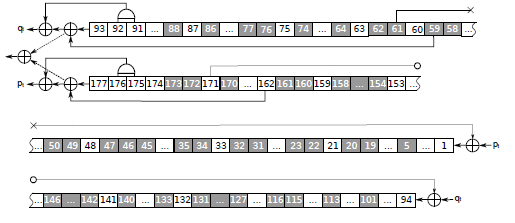 11
Estimations for Bivium
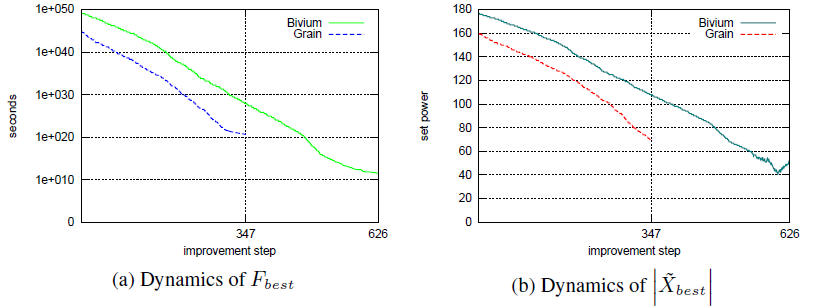 12
Why weakened cryptanalysis problems?
By BiviumK we denote a weakened problem for Bivium with known values of K variables (in corresponding SAT problem) encoding last K cells of the second shift register. 

Germans solved several Bivium33 problems. It’s quite easy problem (about 1 minute on 1 CPU core).
13
Why weakened cryptanalysis problems?
With the help of sets found by PDSAT we solved several Bivium16, Bivum14 and Bivium12 problems (for every such problems own estimation procedure required).

Bivium10 is quite hard problem.
For Bivium10 we found a set of 40 variables with estimation 6.7 × 10^8 seconds on one CPU core.
Estimation for 1000 cluster cores: 186 hours.
14
Solving Bivium10
We launched 3 Bivium10 problems on cluster with time limit 0.01 second for every subproblem.

Each problem was running about 2 days on 960 cluster CPU cores.

About 1.2 % of subproblems were interrupted
(more then 1 billion subproblems).
These subproblems were solved in SAT@home
15
Volunteer computing project SAT@home
Started on September 2011 by ISDCT SB RAS and IITP RAS.

Goal - solve hard large-scale problems that can be effectively reduced to SAT.

Solved problems:
A5/1 logical cryptanalysis problem;
New pairs of orthogonal diagonal Latin squares of order 10.
App versions: windows, linux
Solving scheme
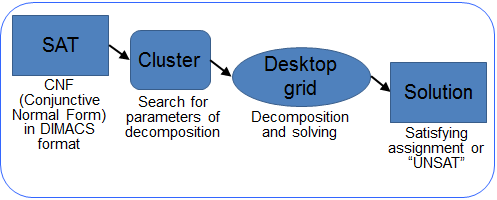 While finding parameters of decomposition we take into account peculiarities of the original problems

CNF encoding of the original problem is decomposed into a set of independent CNFs
Solving Bivium10 problems in SAT@home
3 Bivium10 problems were solved, each for about 2 weeks.
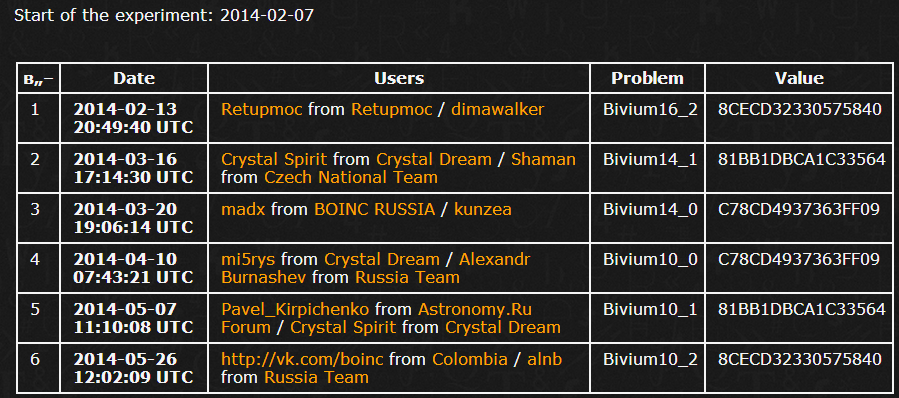 Estimation VS real time
For Bivium10 we have similar comparisons.
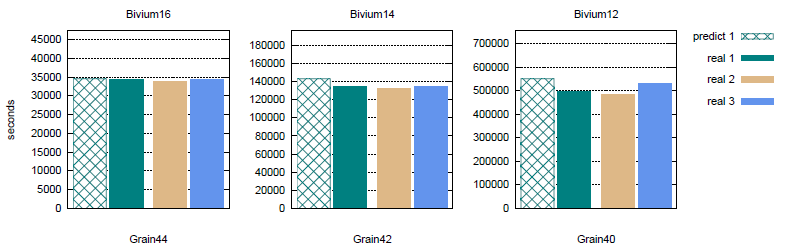 SAT@home performance
Current:   3.9 TFLOPs
Peak:       7.4 TFLOPs
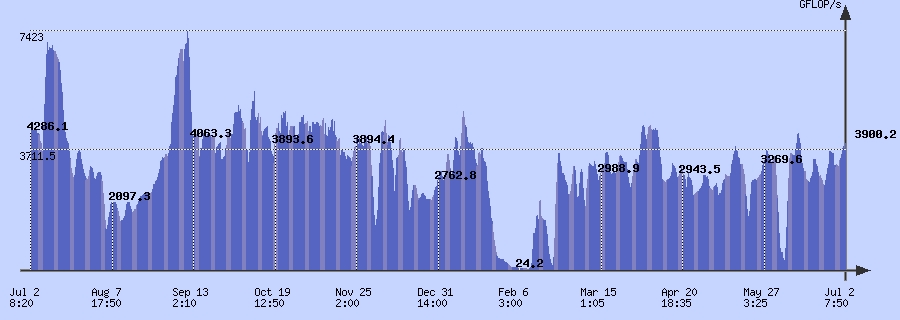 Last year dynamics
Conclusions
Checking estimations obtained for slightly weakened problem cryptanalysis problems is very important
We used cluster for searching decompositions for Bivium10 and for solving small independent subrpoblems
We used SAT@home for solving “hard” independent subproblems for Bivium10
Results for Bivium10 shows good precise of estimations, so we can hope than estimation for Bivium is precise too
Volunteer computing – is a good tool for solving such weakened problems
Thank you for your attention!
22